Podpora výzkumu a inovací v dopravě

Tisková konference ministra dopravy Martina Kupky
19. července 2022, Ministerstvo dopravy
Informace o programu DOPRAVA 2020+
Doba trvání: 1. 1. 2020 – 31. 12. 2026 
 Počet vyhlášených veřejných soutěží: 4 (2019, 2020, 2021, 2022)
 Maximální podpora na projekt: 50 mil. Kč (průměrně 11,4 mil. Kč)
 Celkové výdaje ze státního rozpočtu: 1 950 mil. Kč (čerpáno 1 344 mil. Kč)
 Uchazeči/řešitelé projektů: výzkumné organizace a podniky
 Implementace: Technologická agentura ČR
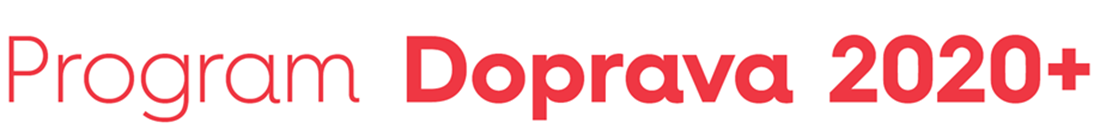 [Speaker Notes: Do prvních tří VS programu DOPRAVA 2020+ bylo podáno celkem 567 návrhů projektů (do zatím nevyhodnocené čtvrté 198), podpořeno bylo 118. To představuje celkovou míru úspěšnosti 21 %. Podpořeným projektům byla přiznána podpora ve výši 1,344 mld. Kč při průměrné podpoře 11,4 milionu Kč na projekt.]
Informace o programu DOPRAVA 2020+
[Speaker Notes: Do prvních tří VS programu DOPRAVA 2020+ bylo podáno celkem 567 návrhů projektů (do zatím nevyhodnocené čtvrté 198), podpořeno bylo 118. To představuje celkovou míru úspěšnosti 21 %. Podpořeným projektům byla přiznána podpora ve výši 1,344 mld. Kč při průměrné podpoře 11,4 milionu Kč na projekt.]
Informace o programu DOPRAVA 2020+
[Speaker Notes: Čtyřmi specifickými cíli programu v rámci NP VaVaI jsou: Udržitelná doprava (v současnosti řešeno 41 projektů s tímto cílem), Bezpečná a odolná doprava a dopravní infrastruktura (39 projektů), Přístupná a interoperabilní doprava (10 projektů), Automatizace, digitalizace, navigační a družicové systémy (28 projektů).]
Informace o programu DOPRAVA 2020+
85 projektů ze 118 ve spolupráci výzkumné organizace   a podniku

Nejčastěji zastoupení řešitelé VO:

 České vysoké učení technické v Praze
 Vysoké učení technické v Brně
 Centrum dopravního výzkumu
 Vysoká škola báňská – Technická univerzita Ostrava
 Západočeská univerzita v Plzni
 Univerzita Pardubice
[Speaker Notes: Daří se propojovat výzkumné organizace (163 účastí; 55 %) s podniky (134 účastí; 45 %), projektů kde se v řešitelském týmu spojí výzkumná organizace s podnikem je 72 %. Nejčastěji podpořeným subjektem jsou veřejné vysoké školy (120 účastí; 40,5 %) a malé podniky (54 účastí; 18 %). Mezi nejvíce zastoupené řešitele projektů patří ČVUT, Centrum dopravního výzkumu či VUT v Brně, tradičně velmi aktivní při podávání návrhů projektů jsou také VŠB-TUO, Západočeská univerzita v Plzni či Univerzita Pardubice.]
Informace o programu DOPRAVA 2020+
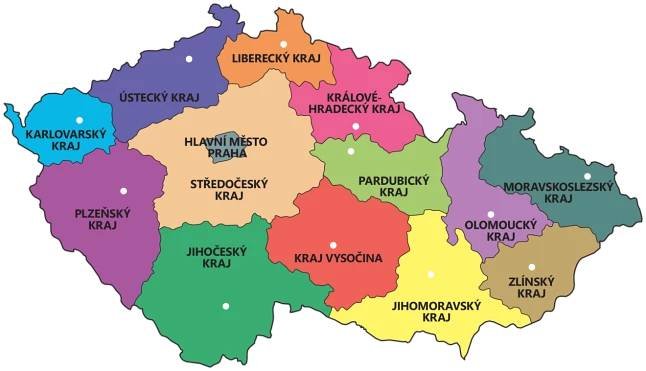 Každý kraj v ČR je v projektech zastoupen alespoň jedním subjektem. Nejvíce zastoupení:1. Hl. město Praha (38,2 %)2. Jihomoravský kraj (31 %)3. Moravskoslezský (7 %)
[Speaker Notes: Mezi řešiteli podpořených projektů je každý kraj v České republice zastoupen alespoň jedním subjektem. Nejvíce hlavních či dalších účastníků je nikoliv překvapivě (vysoká koncentrace firem a vysokých škol) z Hlavního města Prahy (celkem 115 účastníků) a Jihomoravského kraje (92 účastníků). Zajímavostí je ale velmi silná pozice Moravskoslezského kraje, jakožto strukturálně postiženého regionu, do kterého v rámci tří veřejných soutěží Programu DOPRAVA 2020+ míří prostřednictvím 21 účastí zde sídlících subjektů podpora ve výši 97 milionů korun, mezi kraji celkově třetí největší.]
Informace o programu DOPRAVA 2020+
[Speaker Notes: Ministerstvo dopravy je aplikačním garantem u 57 podpořených projektů, tedy má možnost přímo ovlivňovat výslednou podobu výstupů ve zhruba polovině projektů. Ministerstvo dopravy obecně poskytuje aplikační garance k takovým výsledkům, které jsou z věcného pohledu MD vhodné k podpoře a lze u nich prostřednictvím věcně příslušných odborů zajistit budoucí využití (aplikovatelnost). Jedná se především o výsledky typu metodika (NmetS) nebo výsledky promítnuté do směrnic a předpisů nelegislativní povahy (Hneleg) a výsledky promítnuté do schválených strategických a koncepčních dokumentů orgánů státní nebo veřejné správy (Hkonc). 
Téměř čtvrtina z plánovaných 483 výsledků (24,4 %) je prototyp či funkční vzorek, téměř pětina (17 %) spadá do druhu specializovaných map a certifikovaných či schválených metodik, 8 % výsledků jsou poloprovozy či ověřené technologie a u 5,8 % jde o průmyslové či užitné vzory. Software je zastoupen 17,4 %.]
Program DOPRAVA 2030
Předpokládaná doba trvání: 1. 1. 2023 – 31. 12. 2030 
 Celkové výdaje ze státního rozpočtu: 1 950 mil. Kč
 Předpokládané schválení: září 2022
 3 specifické cíle:
	- Udržitelná, přístupná a bezpečná doprava
	- Automatizace, digitalizace a technologicky pokročilá doprava 
	- Nízkoemisní a ekologická doprava
[Speaker Notes: Ministerstvo dopravy je aplikačním garantem u 57 podpořených projektů, tedy má možnost přímo ovlivňovat výslednou podobu výstupů ve zhruba polovině projektů. Ministerstvo dopravy obecně poskytuje aplikační garance k takovým výsledkům, které jsou z věcného pohledu MD vhodné k podpoře a lze u nich prostřednictvím věcně příslušných odborů zajistit budoucí využití (aplikovatelnost). Jedná se především o výsledky typu metodika (NmetS) nebo výsledky promítnuté do směrnic a předpisů nelegislativní povahy (Hneleg) a výsledky promítnuté do schválených strategických a koncepčních dokumentů orgánů státní nebo veřejné správy (Hkonc). 
Téměř čtvrtina z plánovaných 483 výsledků (24,4 %) je prototyp či funkční vzorek, téměř pětina (17 %) spadá do druhu specializovaných map a certifikovaných či schválených metodik, 8 % výsledků jsou poloprovozy či ověřené technologie a u 5,8 % jde o průmyslové či užitné vzory. Software je zastoupen 17,4 %.]
Představení zajímavých projektů z 1.VS
Projekt: Výhybka 4.0 (CK01000091, ukončení 3/2024)Hlavní řešitel: DT – Výhybkárna a strojírna a.s.
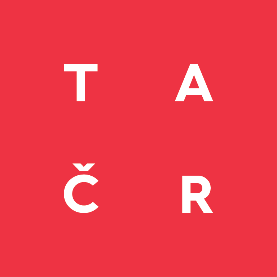 Další účastníci: Vysoké učení technické v Brně, Univerzita Pardubice, RETIA, a.s.
Cíle projektu:

Doplnění existujících diagnostických systémů pro výhybky, optimalizace údržby: 

 Zvýšení spolehlivosti a bezpečnosti 
 Snížení času a nákladů na údržbu.

Vývoj inteligentního autonomního diagnostického systému:

Měření a vyhodnocení dynamických účinků, autonomní vyhodnocení stavu výhybky, přehledo stavu výhybky pro správce infrastruktury (SŽ)

Nyní probíhá například vývoj senzorického systému pro výhybky a vozidla či hodnocení dat na bázi strojového učení a neuronových sítí.
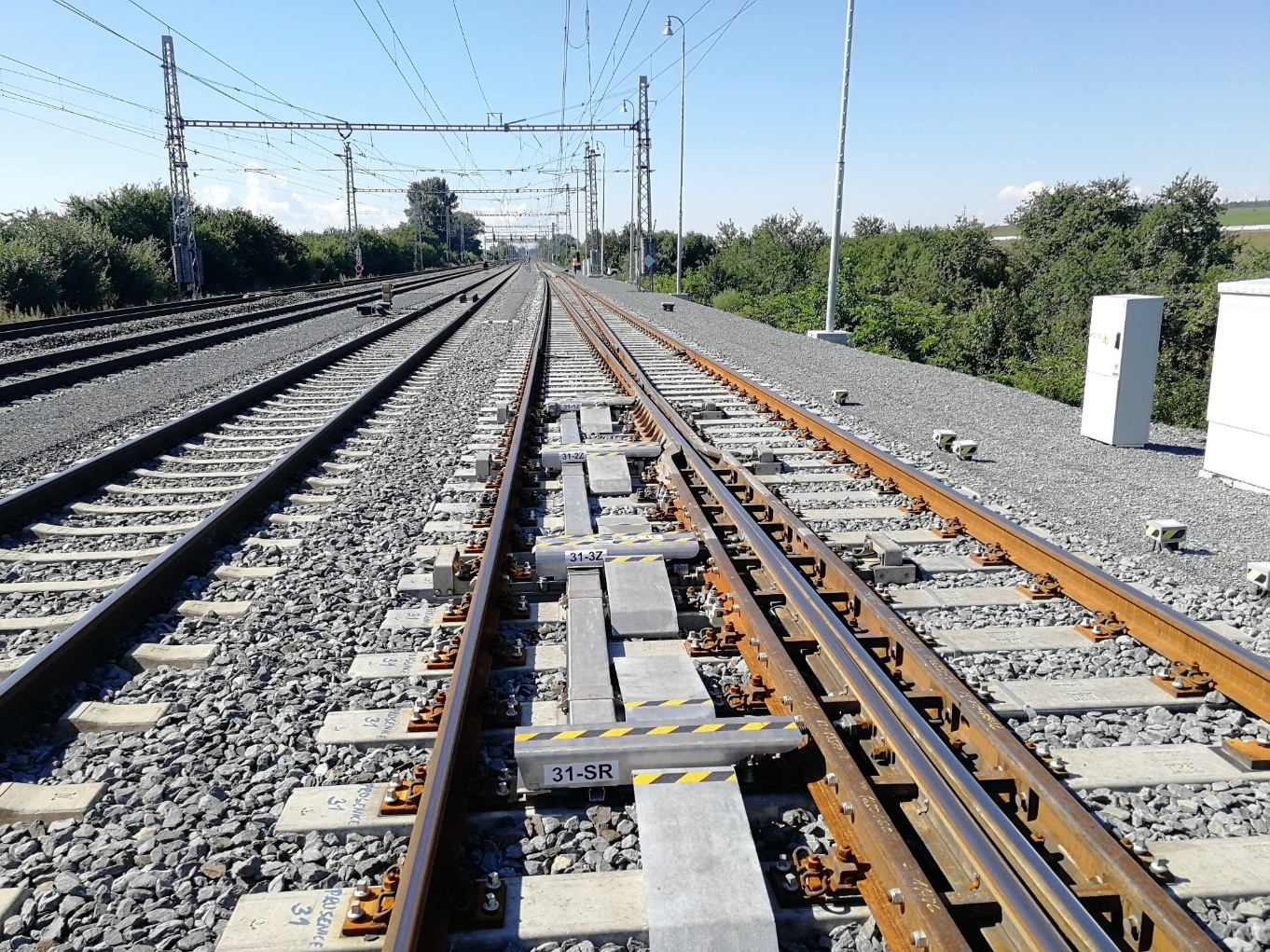 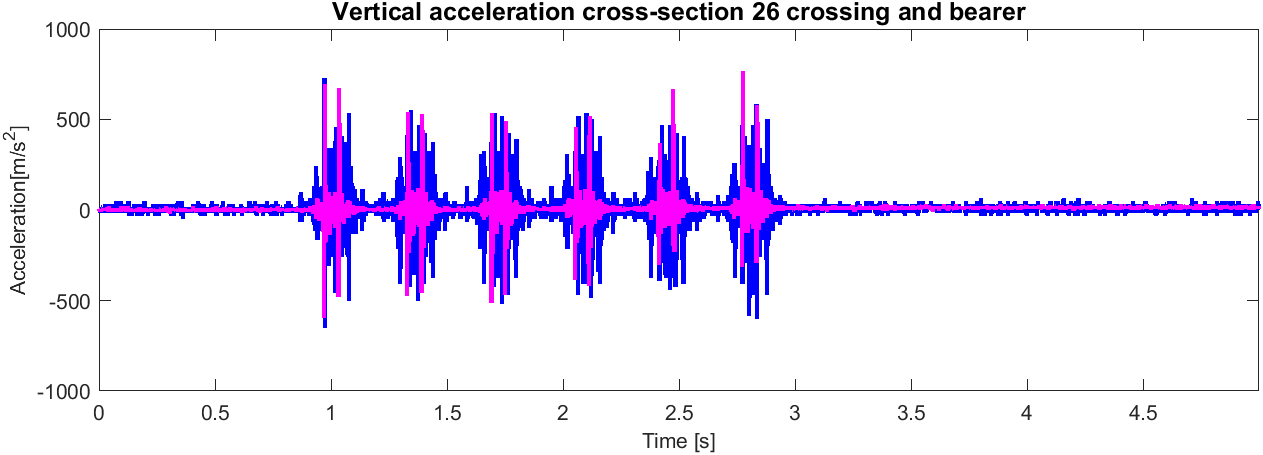 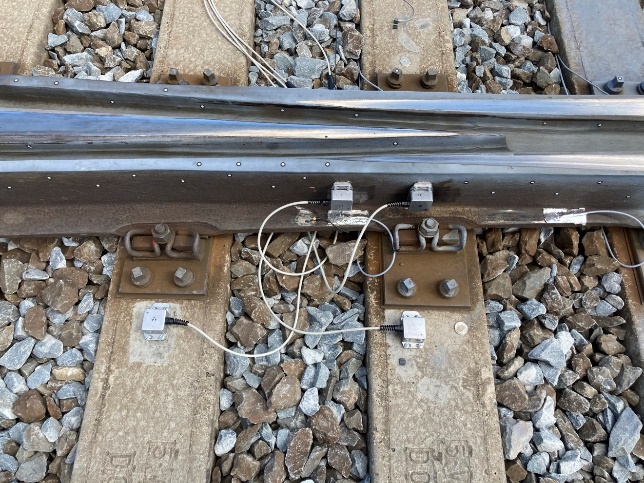 Představení zajímavých projektů z 1.VS
Projekt: C-ZONE (CK01000037, ukončení 12/2022)Hlavní řešitel: Vysoká škola báňská – Technická univerzita Ostrava
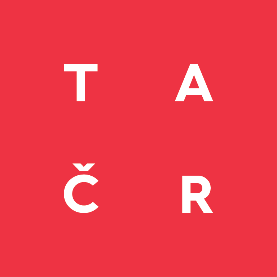 Další účastníci: VARS BRNO a.s., CDV, v.v.i, TamTam Research s.r.o.
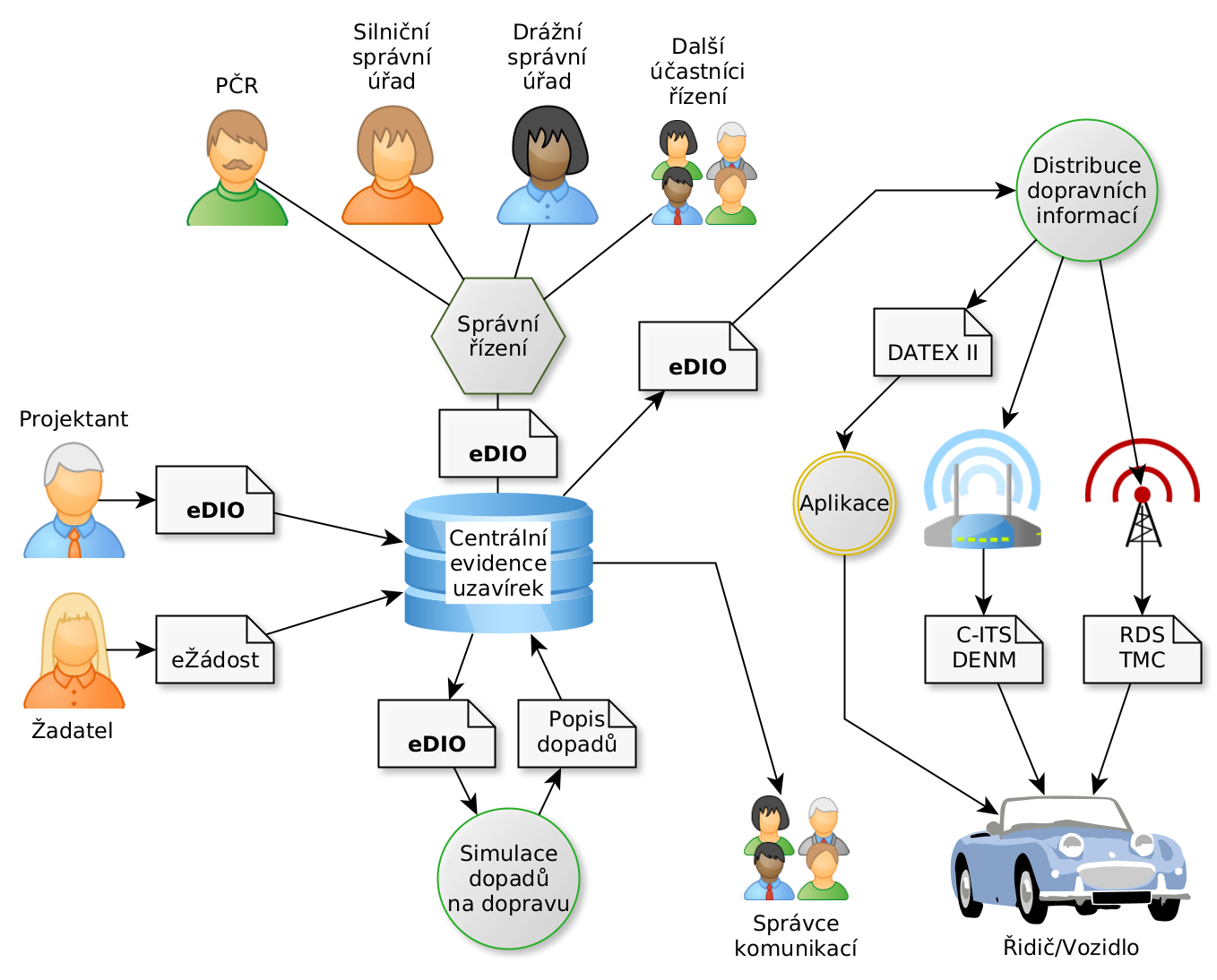 Cíle projektu Centrální digitální evidence dopravních omezení na silniční síti ČR:

Návrh optimalizovaného, digitálního systému schvalování uzavírek, který: 
snižuje byrokratickou zátěž pro žadatele i dotčené osoby v duchu motta: “Jedna akce, jedna žádost, jeden úřad, jeden proces“,
usnadní koordinaci dopravních omezení s cílem maximalizovat propustnost dopravy,
zohledňuje například i plánované výluky na železnici,
poskytuje včasné, rychlé a přesné informace o uzavírce řidičům, kteří plánují cestu nebo danou oblastí projíždějí.

Pro více informací navštivte web https://c-zone.cz
Představení zajímavých projektů z 1.VS
Projekt: TELEOP (CK01000121, ukončení 12/2022)Hlavní řešitel: Centrum dopravního výzkumu, v.v.i.
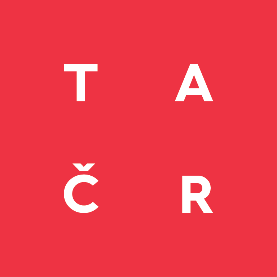 Další účastníci: Roboauto s.r.o.
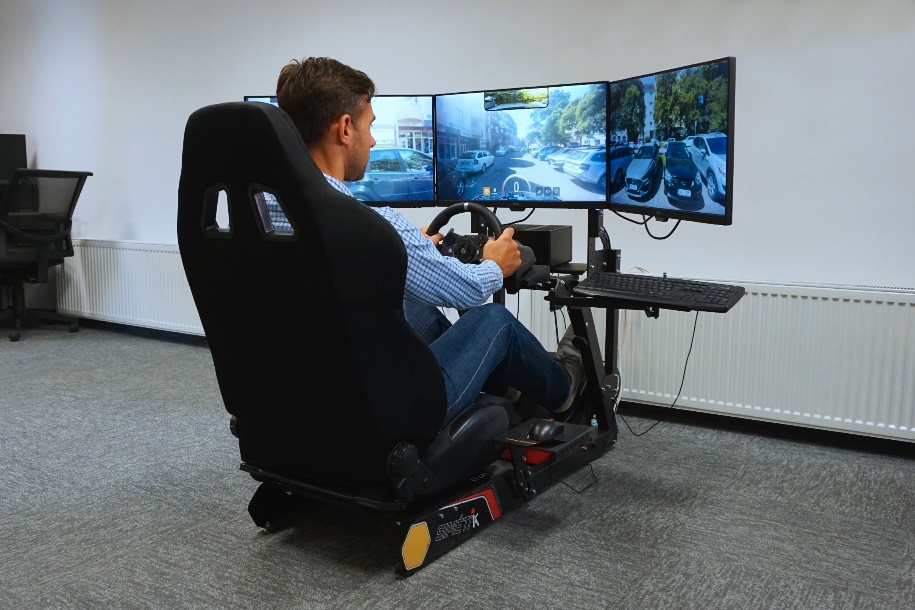 Cíle projektu Situační povědomí operátora dálkově řízeného vozidla:

Identifikace takových míst, situací a scénářů, které mohou z pohledu teleoperace představovat slabiny. 

Na základě empirického výzkumu vyvinout opatření, která budou vzniku kritických situací předcházet. 

Technologie teleoperace představuje svým potenciálem revoluci umožňující vzdálenou práci v odvětvích, v nichž něco takového bylo doposud nepředstavitelné. Vzdálené řízení je také dalším evolučním mezistupněm před plnou automatizací.
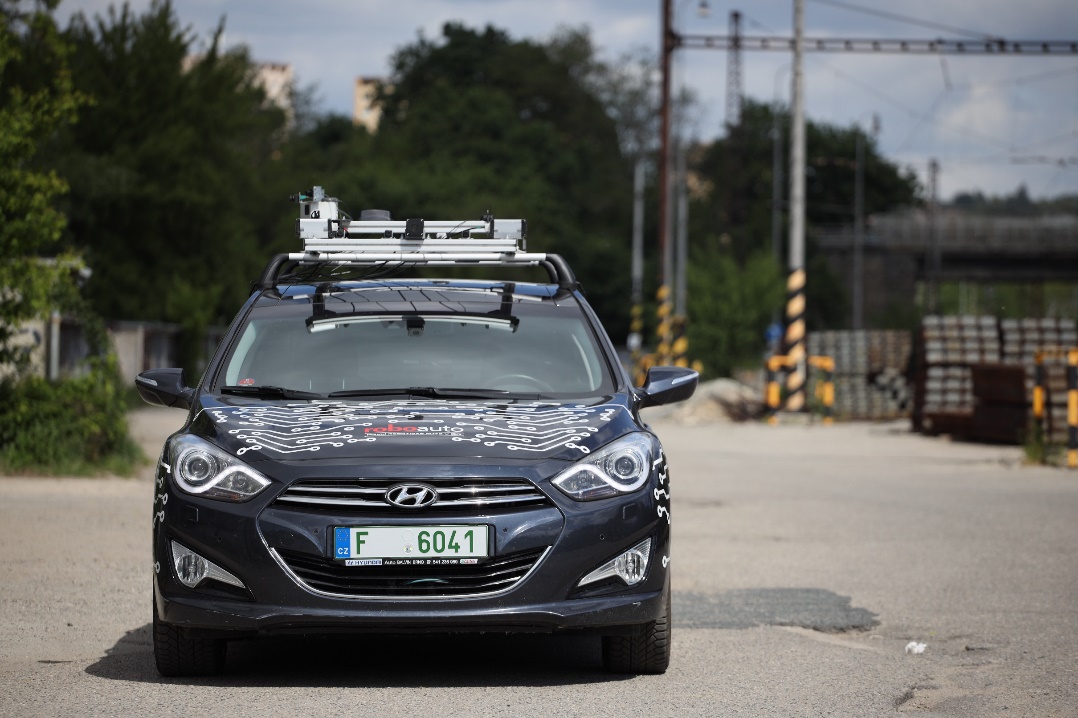 Představení zajímavých projektů z 1.VS
Projekt: PinS-LZS (CK01000031, ukončení 2/2023)Hlavní řešitel: České vysoké učení technické v Praze
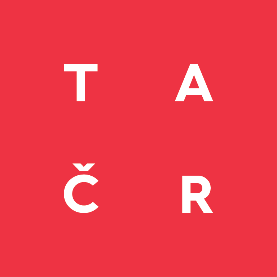 Další účastníci: GNSS CENTRE OF EXCELLENCE, zájmové sdružení právnických osob
Cíle projektu Inovativní způsob navigace vrtulníků letecké záchranné služby v České republice s využitím GNSS, postupů Point in Space a tratí Low Level Routes:

Dnes se všechny lety letecké záchranné služby (LZS) provádí vizuálně. Projekt vypracuje zhodnocení využitelnosti modernější, bezpečnější a na počasí nezávislé navigace prostřednictvím GNSS pro vrtulníky LZS v ČR:

Koncept provozu využívající GNSS jak pro let po trati, tak pro přiblížení i odlet
Naplnění potřeb LZS při dodržování leteckých předpisů

Na konci projektu tak bude k dispozici koncept provozu, tvořící ucelený podklad pro rozhodování o zavedení těchto postupů do provozu LZS v České republice.
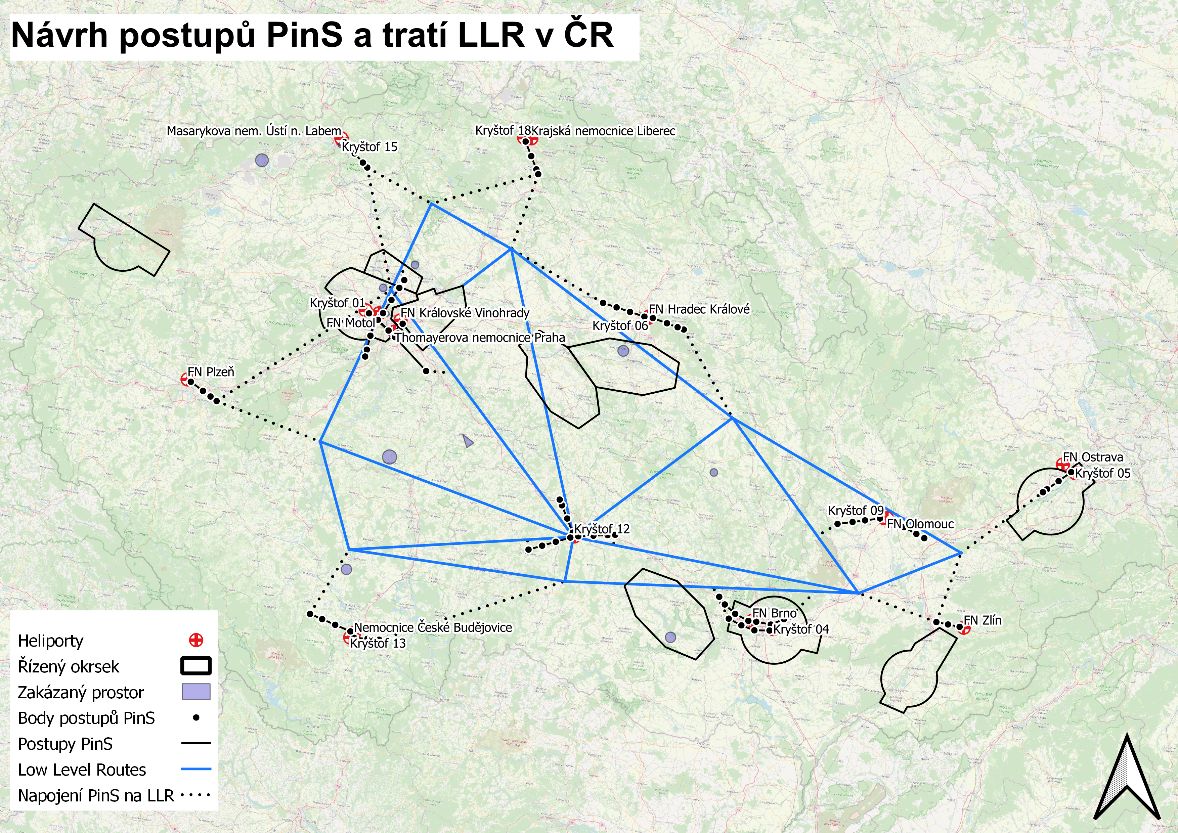 Představení zajímavých projektů z 1.VS
Projekt: ALTNAVI (CK01000163, ukončení 12/2022)Hlavní řešitel: CEDA Maps a.s.
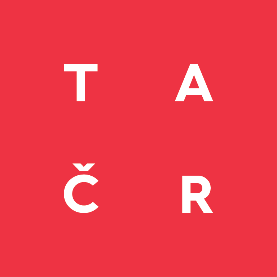 Další účastníci: Tritium Systems, s.r.o., České vysoké učení technické v Praze
Cíle projektu Výzkum alternativních metod určení polohy a jejich integrity S GNSS pro řidiče využívající C-ITS:

Řešení nedostupnosti satelitní navigace v tunelech nebo garážích pomocí bezdrátových hardwarových a softwarových nástrojů. 

Na základě dílčích výstupů projektu již byla v Praze v tunelovém komplexu Blanka a v tunelech Letná a Těšnov nainstalována technologie, která pomáhá vybraným navigačním aplikacím (např. Waze) určit polohu. 
Poskytování informací o poloze vozidel správcům dopravní infrastruktury a složkám IZS
Systém je otevřený pro všechny poskytovatele navigačních aplikací

Ukázka vozidla před MD: Unikátní hi-tech mapovací vozidlo, zapojené např. do projektu DIDYMOS, kde slouží pro vytvoření dynamického digitálního modelu ulice pro potřeby autonomního řízení v Plzni.
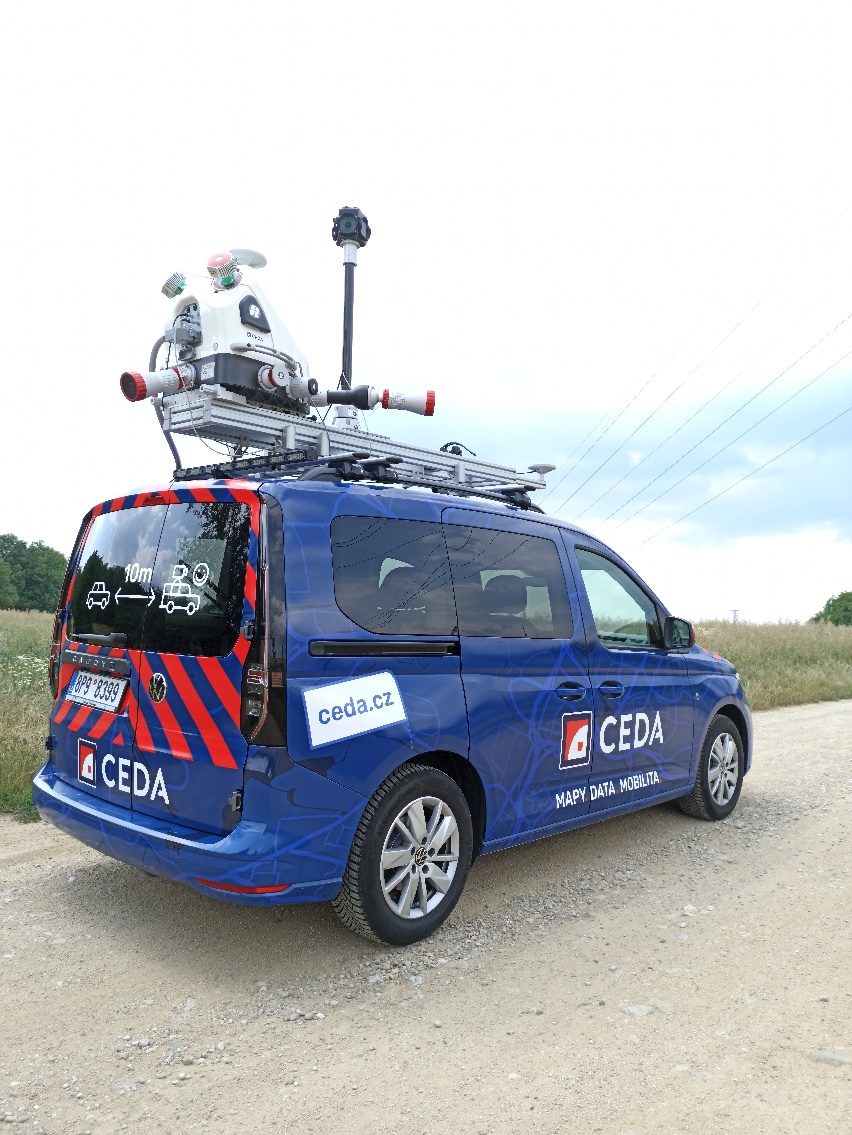 Ministerstvo dopravy